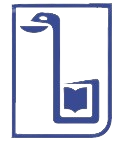 Звіт з анкетування про якість викладання дисциплін кафедрами ОНМедУ2024-2025 н.р.осінній семестрОПП «Управління охорони здоров’я та фармацевтичним бізнесом»
Одеський національний медичний університет
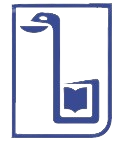 Кафедра менеджменту охорони здоров’я
Дисципліни, які викладалися у осінньому семестрі 
Методологія та організація наукових досліджень з циклом академічної доброчесності (073, 053)
Бізнес-планування в сфері охорони здоров'я та фармацевтичному бізнесі (073)
Фінансовий менеджмент (073)
HR-менеджмент з циклом психологія управління (073)
ВК «Оподаткування у сфері охорони здоров’я» (073)
ВК «Управлінський аудит» (073)
ОК «Управління охороною здоров’я» (222)
ВК «Маркетинг в стоматології» (221) 
ВК «Менеджмент в стоматології» (221) 
ВК «Управління ціновою політикою» (222)
ВК «Діджитал маркетинг» (222)
Кількість респондентів – 72

Номінація «НАЙКРАЩИЙ ВИКЛАДАЧ»
Рудинська О. В.
Кусик Н. Л.
Аннєнкова І. П.

Номінація «НАЙГІРШИЙ  ВИКЛАДАЧ»
Таких немає
Одеський національний медичний університет
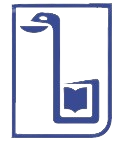 Кафедра менеджменту охорони здоров’я
Позитивна оцінка роботи викладачів: Більшість респондентів високо оцінили професіоналізм викладачів, доступність подачі матеріалу, а також доброзичливість та підтримку. Зустрічаються коментарі, що вказують на позитивний досвід навчання, особливо під час лекцій і практичних занять.
Задоволеність якістю навчання: Коментарі демонструють загальну задоволеність здобувачів усіх спеціальностей як матеріалом дисциплін, так і методами викладання. Зазначаються такі риси викладачів, як професіоналізм, інформативність занять, цікавість та корисність поданого матеріалу.
Рекомендації для покращення навчального процесу:
Розробити сучасні навчальні матеріали, включаючи інтерактивні презентації з використанням актуальних шаблонів.
Розширити програму прикладних дисциплін, орієнтуючись на практичну підготовку здобувачів до роботи за фахом.
Акцентувати увагу на сучасних методах у відповідних дисциплінах.
Позитивна динаміка: Попри поодинокі зауваження, загальний рівень викладання на кафедрі отримав високу оцінку, а здобувачі висловлюють вдячність за нові знання та професійний підхід викладачів.
Загальний висновок:
Викладачі демонструють високий професіоналізм, а дисципліни – інформативність і практичну цінність. Проте для підвищення якості навчання доцільно зосередитися на оновленні навчальних матеріалів і впровадженні сучасних прикладних методів навчання.
Одеський національний медичний університет
Кафедра суспільних наук
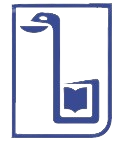 Дисципліни, які викладають:
Ділова українська мова
Кількість респондентів – 32
Загальна оцінка якості викладання:
Викладачі отримали високу оцінку за професіоналізм, доступність пояснень, доброзичливе ставлення та підтримку студентів. Багато відгуків підкреслюють, що навчальний процес був цікавим, продуктивним та добре організованим.
Особливу увагу приділено позитивній роботі викладача Лілії Миколаївни, яка здобула численні схвальні відгуки за майстерність, терпіння та уміння знайти підхід до студентів.
Рекомендації щодо покращення:
Практичні завдання: Запропоновано більше уваги приділяти практичним завданням, які можна застосувати у професійній діяльності студентів, таким як складання офіційних документів, аналіз текстів та групова робота.
Інноваційні методики: Деякі студенти висловили побажання застосовувати більше нових технік навчання, зокрема інтерактивних методів.
Навчальні матеріали: Пропонується враховувати інтереси студентів та використовувати сучасні теми, пов'язані з трендами та популярними публікаціями.
Розвантаження студентів: Деякі коментарі свідчать про завелике домашнє завдання та навантаження з усіх дисциплін.
Одеський національний медичний університет
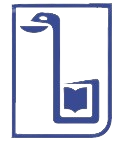 Кафедра суспільних наук
Позитивні аспекти навчання:
Викладачі демонструють високу майстерність та залученість у процес навчання.
Здобувачі відзначають комфортну атмосферу на заняттях, чесне оцінювання та зручну комунікацію з викладачами.
Навчальний курс сприймається як корисний, цікавий і мотивуючий.
Побажання та подяки:
Більшість коментарів містять подяки за якісне викладання та професійний підхід.
Студенти висловлюють бажання зберігати високий рівень викладання і надалі.
Загальний висновок:
Анкетування показало високий рівень задоволення здобувачів якістю викладання дисциплін. Водночас, окремі побажання щодо інтеграції більшої кількості практичних завдань, сучасних технік викладання та врахування навантаження студентів допоможуть зробити навчальний процес ще більш ефективним та цікавим.
Одеський національний медичний університет
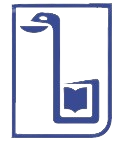 Кафедра організації та економіки фармації з післядипломною підготовкою
Дисципліни, що викладають:
Медичний фармацевтичний менеджмент
Економіка та організація охорони здоров’я та фармацевтичного бізнесу
Кількість респондентів – 33
Загалом ніяких негативних моментів не зафіксовано.
Традиційні побажання додати більше практики, відео та інших наочних матеріалів.
Одеський національний медичний університет
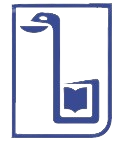 Кафедра фізіології та біофізики
Дисципліни, що викладають:
Інформаційно-аналітична підтримка в управлінні закладами охорони здоров’я
Система електронного здоров’я           E-health та телемедицина
Кількість респондентів – 69
Загалом ніяких негативних моментів не зафіксовано.
Традиційні побажання додати більше практики, відео та інших наочних матеріалів.
Одеський національний медичний університет
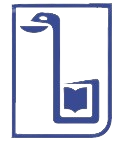 Кафедра філософії, біоетики та іноземних мов
Дисципліни, що викладають:
Ділова іноземна мова
Кількість респондентів – 31

Номінація «НАЙКРАЩИЙ ВИКЛАДАЧ»
Мокрієнко Є.М.
Загальний позитивний відгук:
Переважна більшість коментарів висловлює задоволення якістю викладання дисциплін, позитивно оцінюючи професіоналізм викладачів, цікавість курсів та рівень організації навчального процесу.
Викладачі:
Викладачів характеризують як висококваліфікованих, мотивуючих та чуйних. Особливо відзначена Еліна Миколаївна, що свідчить про її ефективність у викладанні.
Актуальність дисциплін:
Здобувачі визнають дисципліни корисними для особистого та професійного розвитку.
Одеський національний медичний університет
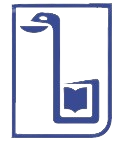 Кафедра філософії, біоетики та іноземних мов
Рекомендації щодо вдосконалення:
Збільшення часу на вивчення дисциплін: Здобувачі часто зазначали, що виділений час є недостатнім для якісного засвоєння матеріалу.
Інтерактивні методи: Пропонується додати більше інтерактивних занять, таких як дискусії, дебати, рольові ігри, перегляд відео та групові проекти.
Візуальні матеріали: Більше візуального супроводу, як-от презентації, відео та інші засоби, що сприяють кращому сприйняттю матеріалу.
Емоційна підтримка та вдячність:
Багато здобувачів висловили подяку викладачам і кафедрі за толерантність, підтримку та створення позитивної атмосфери.
Загальний висновок:Навчальні дисципліни викладаються на високому рівні, однак є потреба у вдосконаленні організації часу, оновленні методик викладання та розширенні використання інтерактивних та візуальних інструментів.
Одеський національний медичний університет
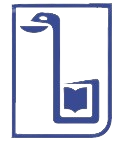 Проблеми та зауваження, що найчастіше називали здобувачі
Рекомендації щодо вдосконалення:
Збільшення часу на вивчення дисциплін: здобувачі часто зазначали, що виділений час є недостатнім для якісного засвоєння матеріалу.
Інтерактивні методи: пропонується додати більше інтерактивних занять, таких як дискусії, дебати, рольові ігри, перегляд відео та групові проекти.
Візуальні матеріали: більше візуального супроводу, як-от презентації, відео та інші засоби, що сприяють кращому сприйняттю матеріалу.
Одеський національний медичний університет
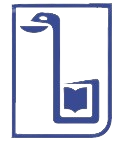 Рекомендації щодо усунення зауважень
Розробити сучасні навчальні матеріали, включаючи інтерактивні презентації з використанням актуальних шаблонів.
Розширити програму прикладних дисциплін, орієнтуючись на практичну підготовку студентів до роботи за фахом.
Акцентувати увагу на сучасних методах у відповідних дисциплінах.
Одеський національний медичний університет